Богородское
520 лет
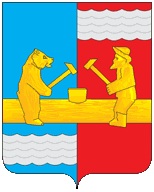 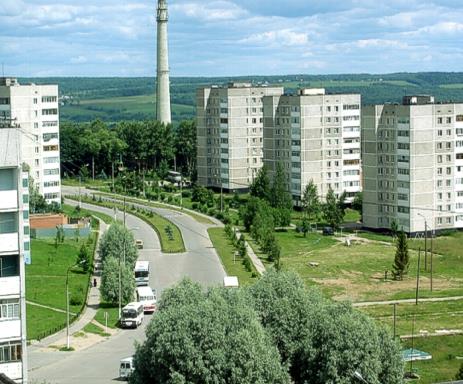 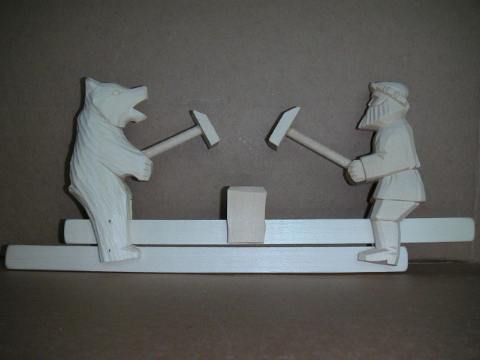 Фигуры медведя и мужика, сидящие на бревне и бьющие по очереди молотами по наковальне, повторяют сюжет известной деревянной игрушки "кузнецы", родившийся у мастеров резьбы по дереву - жителей села Богородское. Эта композиция символически отражает старинные художественные промыслы местных жителей села
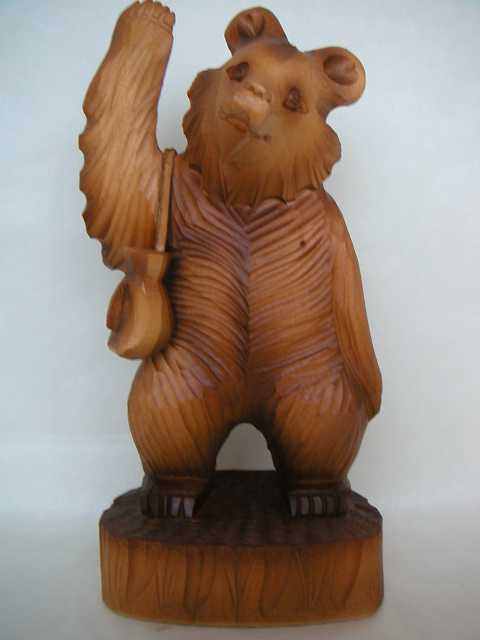 Мёд
Берлога
Сказка
Сила
Лес
Топтыгин
Олимпийский мишка
Медведь на ухо
угол
неубитого медведя
Медвежий
наступил
Делить шкуру
Медвежья
услуга
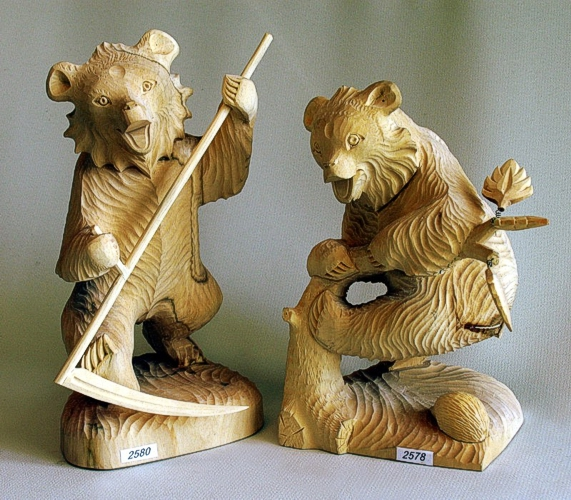 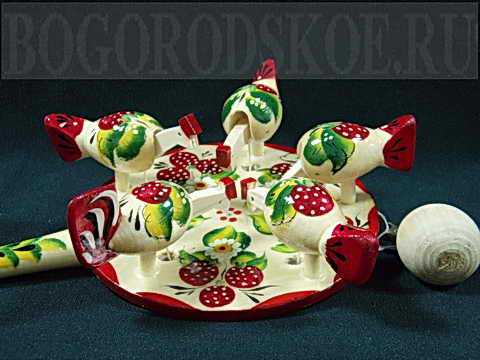 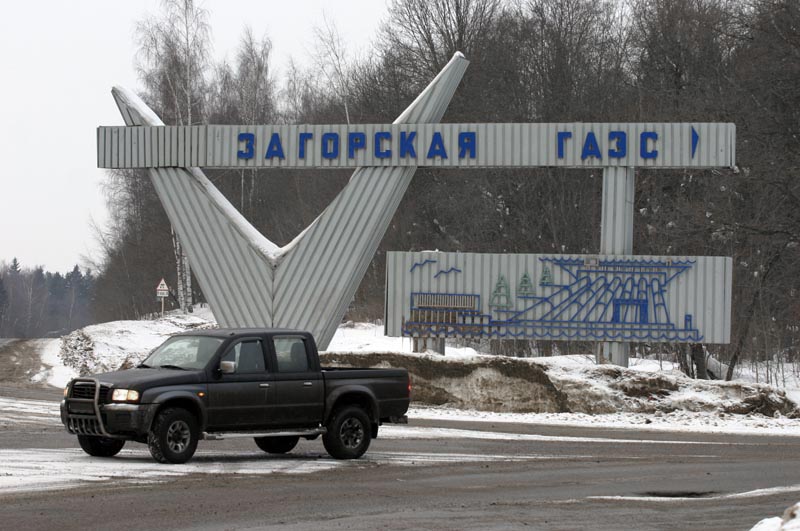 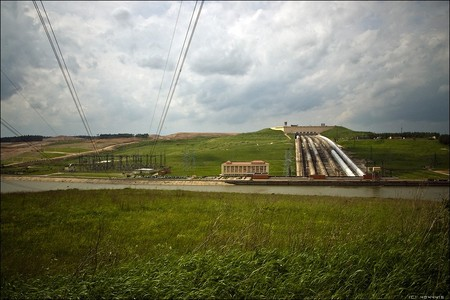 Решение о строительстве первой в стране гидроаккумулирующей электростанции в Сергиево-Посадском районе Московской области было принято в начале 1970-х годов. На сегодняшний день Загорская ГАЭС - уникальная, единственная в России гидроаккумулирующая станция, способная не только производить, но и "запасать" электроэнергию.
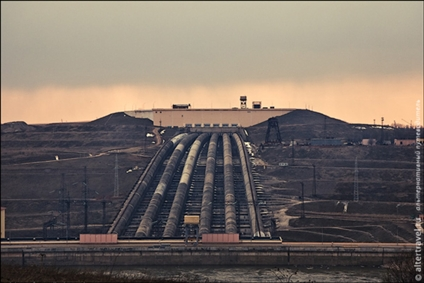 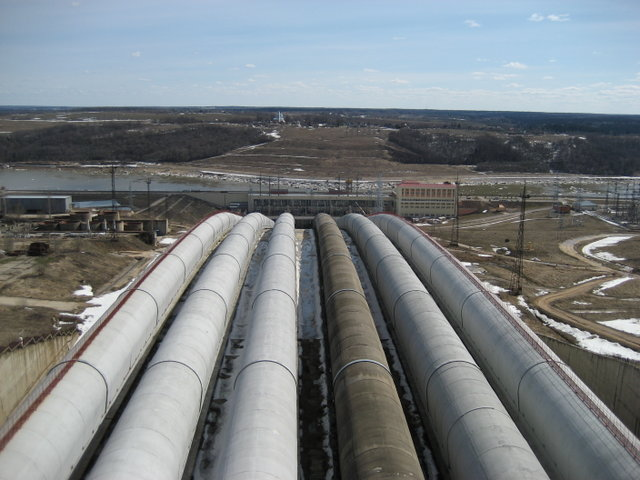 Вода идет вниз по огромным бетонным водоводам. Их диаметр - 7 метров
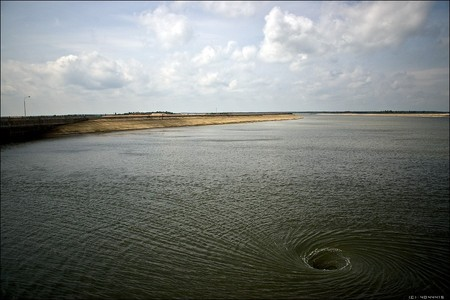 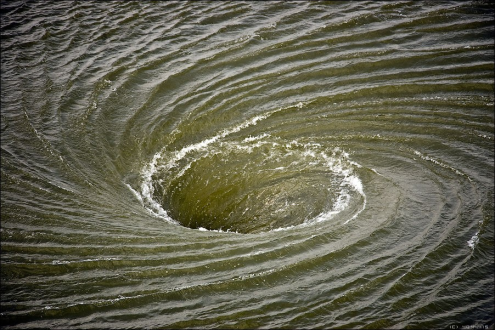 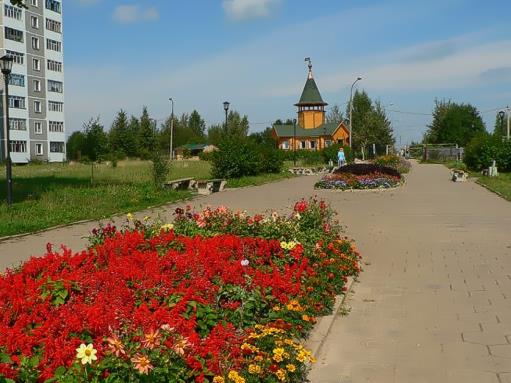 Представить наш поселок будет трудно
Без резчиков, прославленных в веках,
Где в каждом доме, просыпаясь утром,
Малыш с любовью смотрит на верстак.
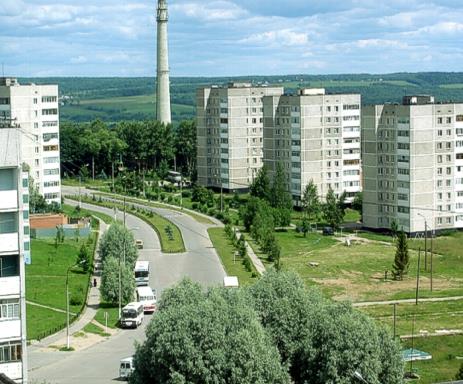 Как  много самобытного, родного
Вместил в себя поселок трех дорог
Он мне дороже города большого-
Земли Российской малый уголок!